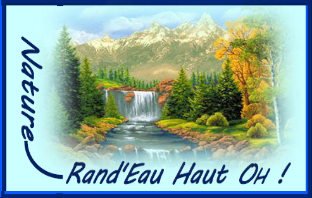 Cascades, tuffière, 
villages du Bugey
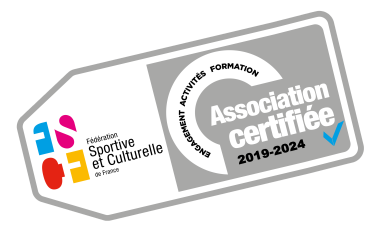 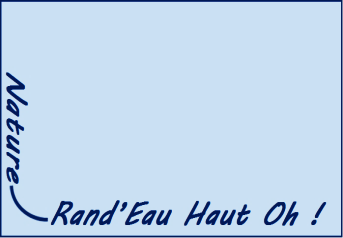 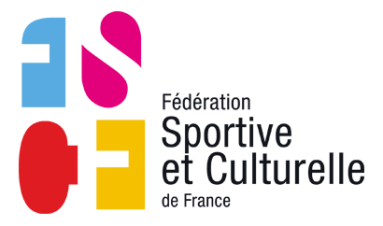 14 avril 2024
20,40 €
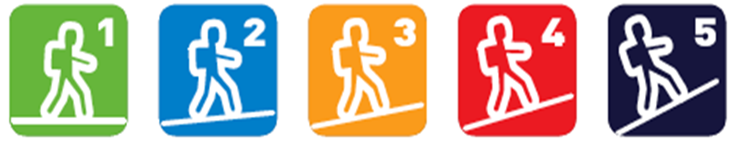 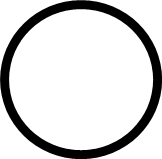 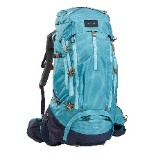 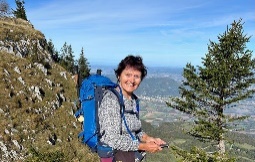